Технология изготовления игрушки обско-угорских народов куклы –ягоды
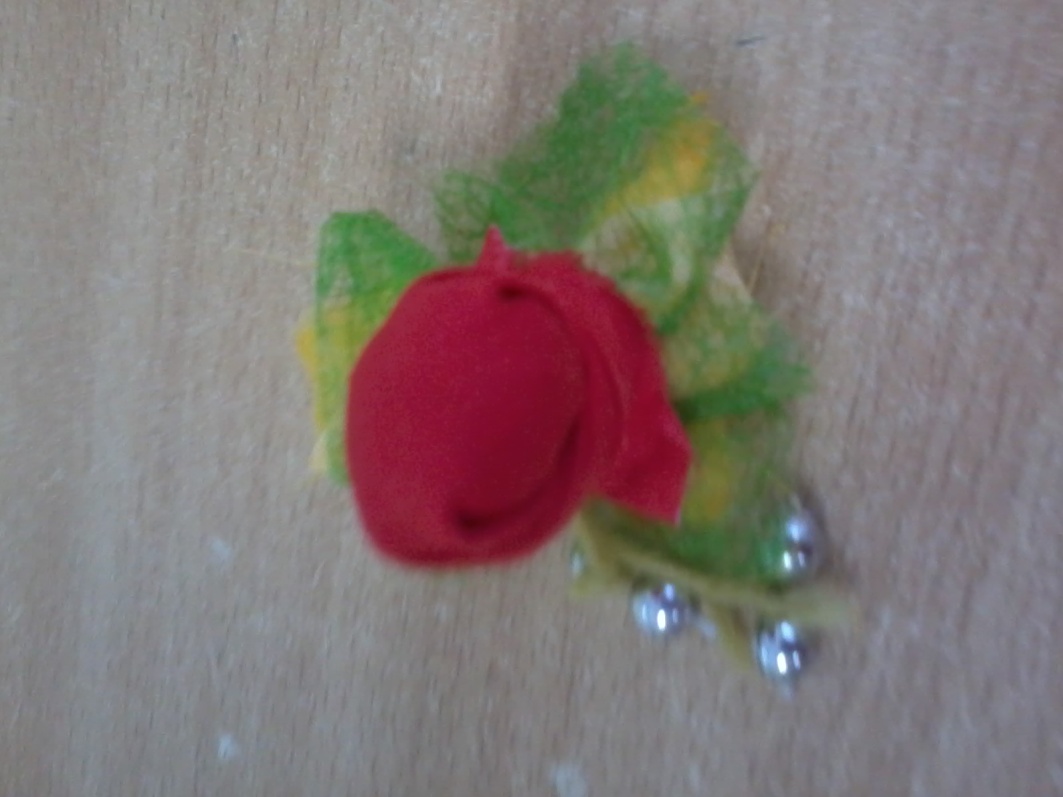 Подготовила педагог дополнительного образования
 Т. М. Темиргазиева
Цель:  освоение технологии изготовления бесшовной игрушки куклы-ягоды обско-угорских народов. Задачи: научить мастерить куклу -ягоду из ткани бесшовным способом; продолжать формировать трудовые навыки работы с тканью, умение завязывать узелки, нанизывать бусы; развивать художественно-эстетический вкус, творческое воображение детей; воспитывать самостоятельность и взаимопомощь.
Нам потребуется:ткань 8х8 см желтого цвета — что будет символизировать цвет почвы –песка;ткань зелёного цвета 8х8 см- это болото, на котором растёт клюква;треугольный лоскут красного цвета, цвет спелой ягодки;кусочек ваты, нитки , бусинки, ножницы.
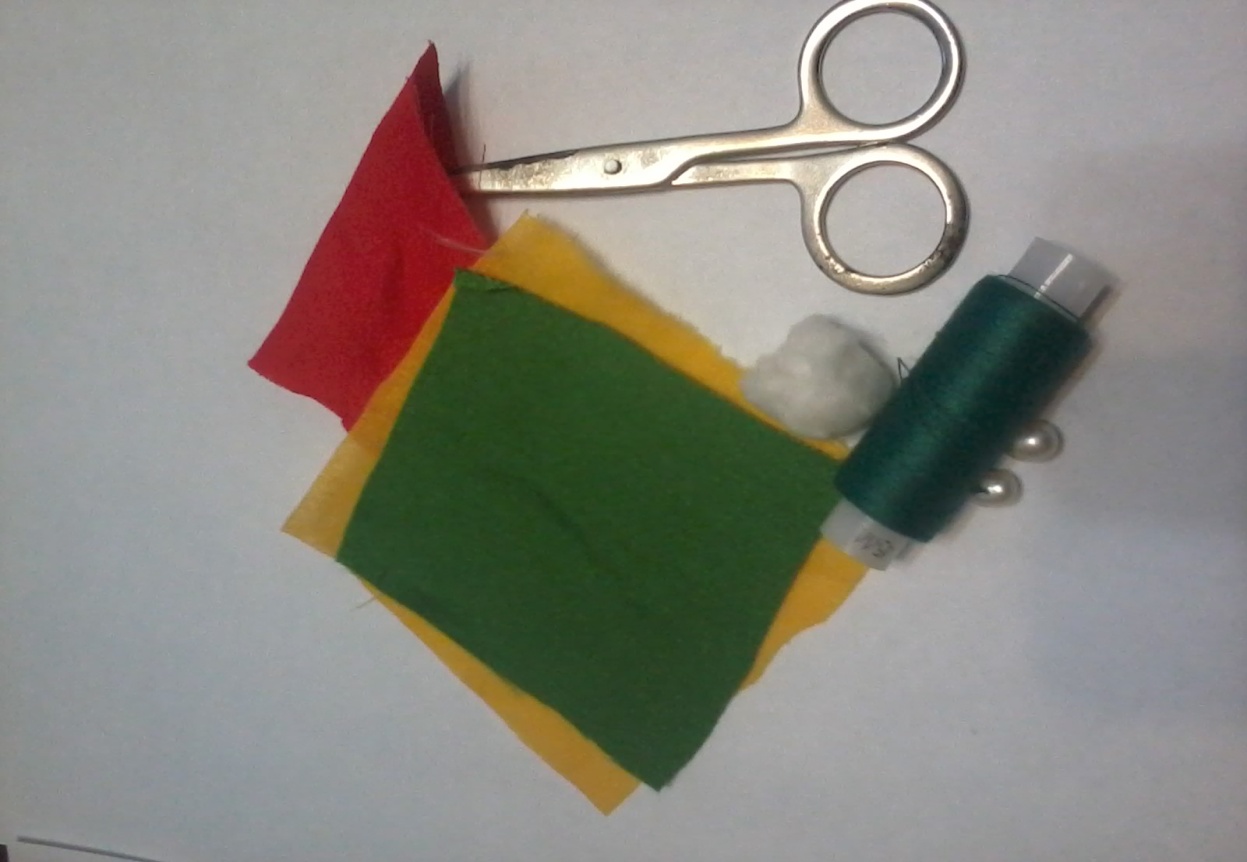 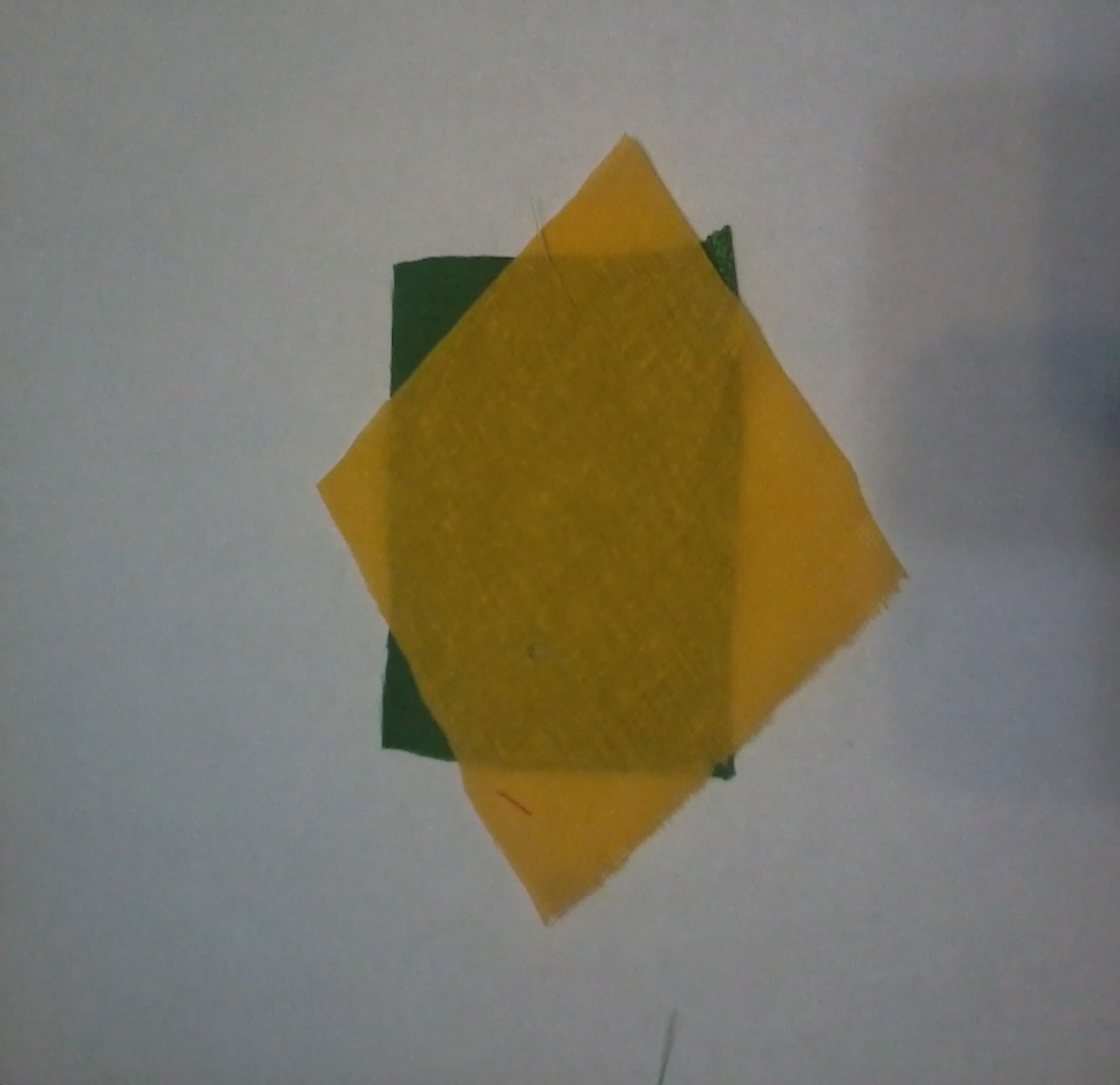 Берём зелёный лоскут и кладём его перед собой как квадрат, а на него кладём желтый лоскуток, но уже ромбом.
Кладём в середину заготовки кусочек ваты.
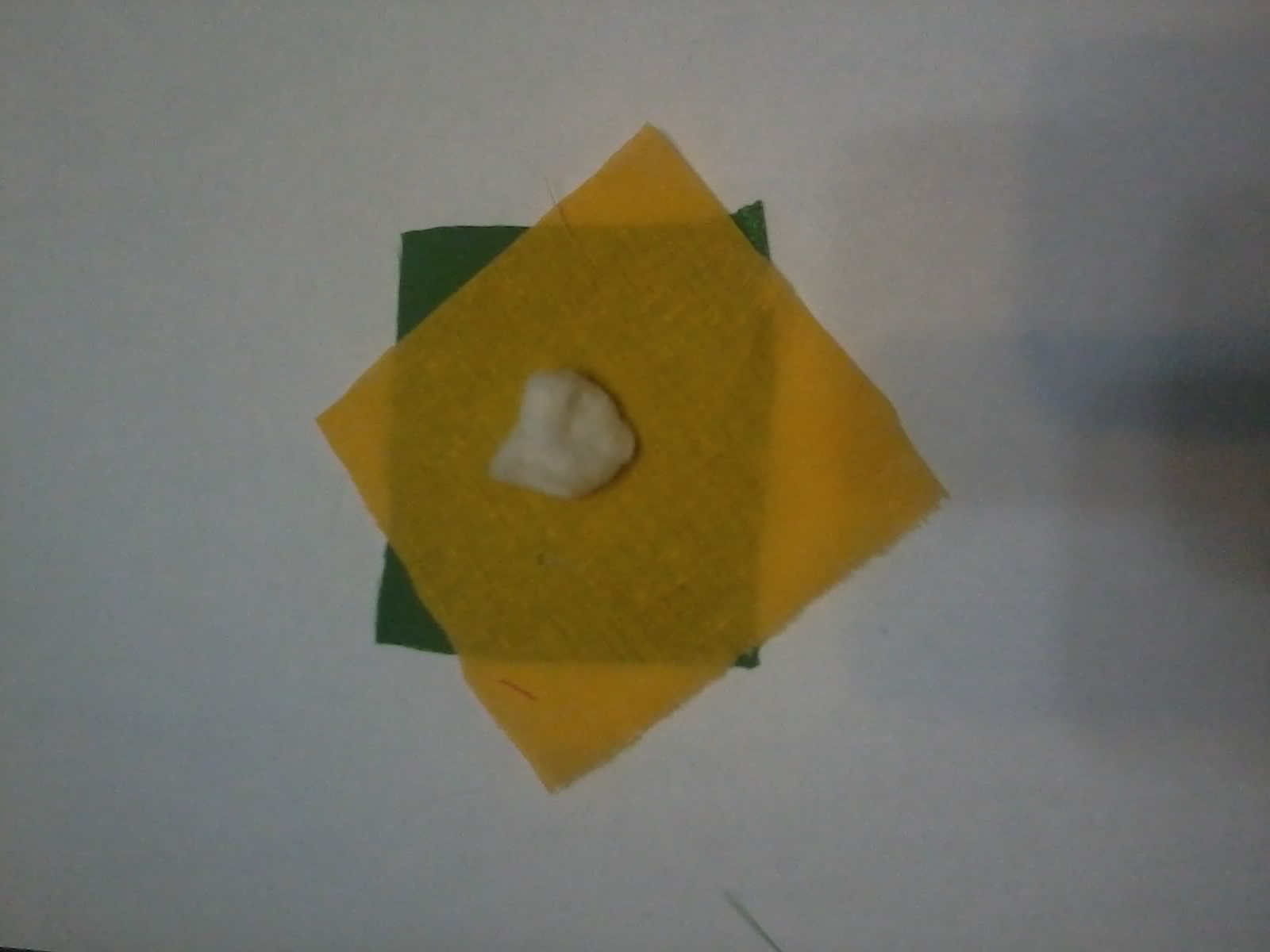 Формируем голову, завязав ниточкой.
Концы ниток  оставляем, затем на них вденем бусинки- украшения.
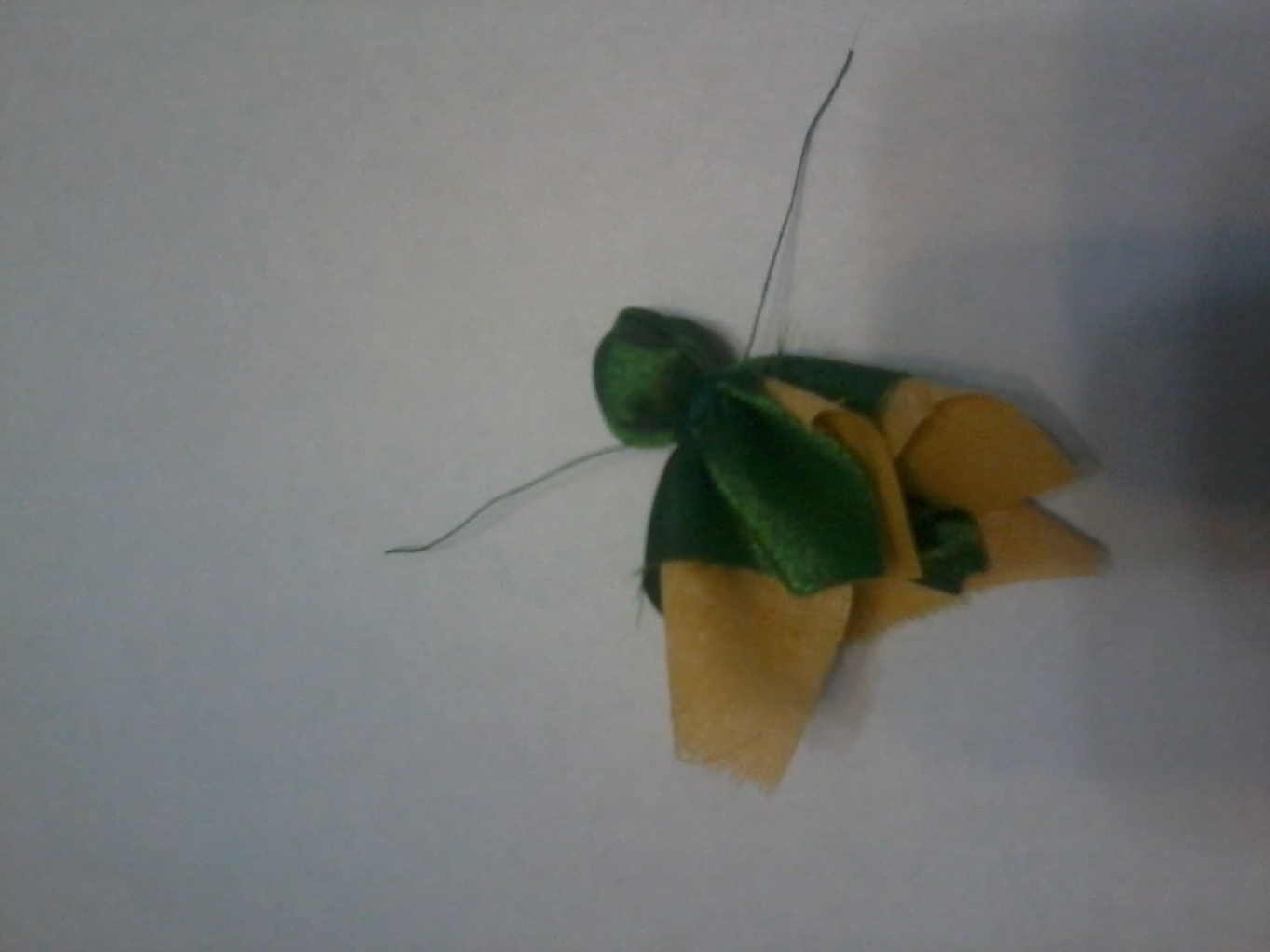 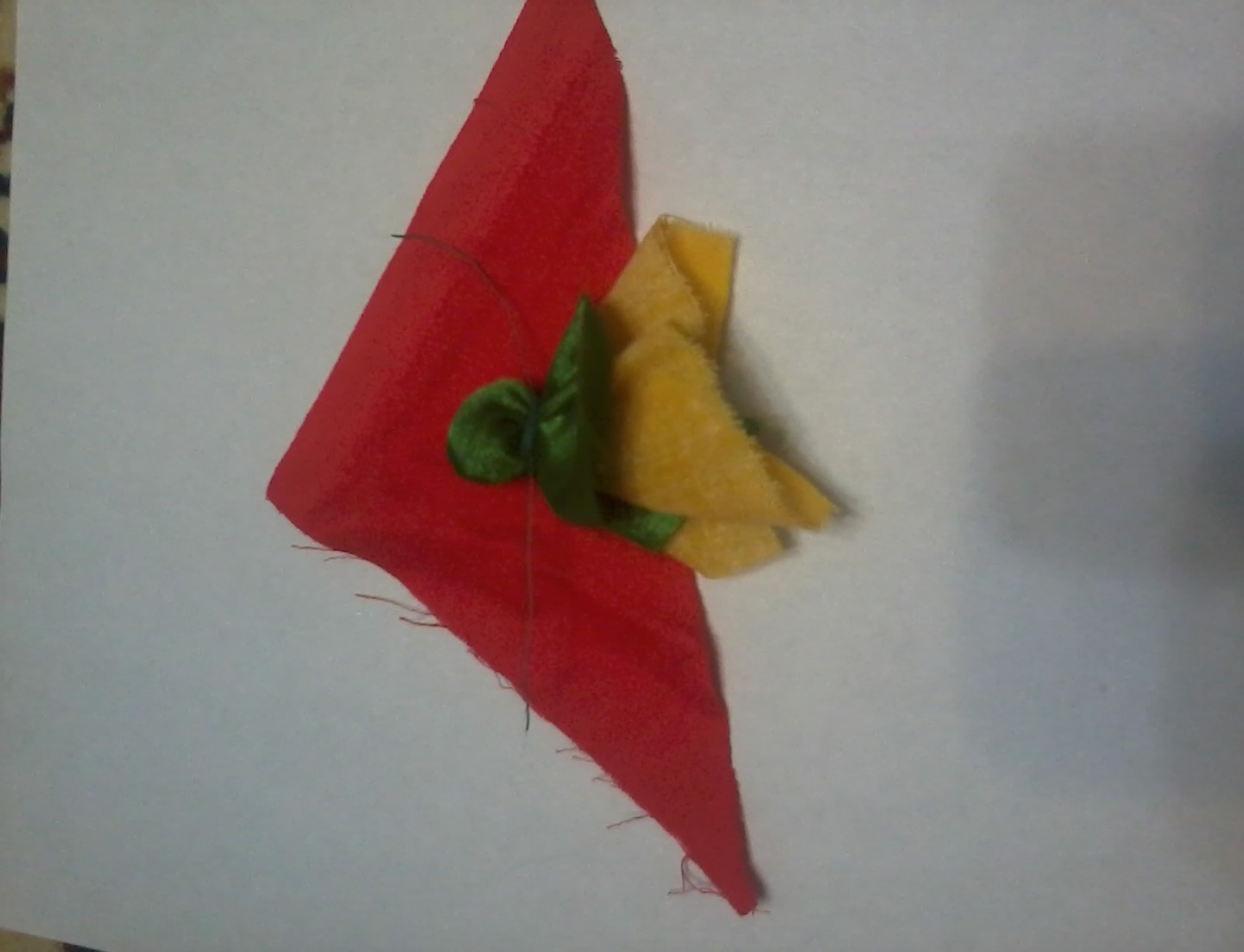 Теперь берём красный треугольник, кладём  на него  голову куклы –ягоды  вот таким образом.
Вершиной треугольника накрываем голову игрушки –куклы (закрываем  полностью лицо).
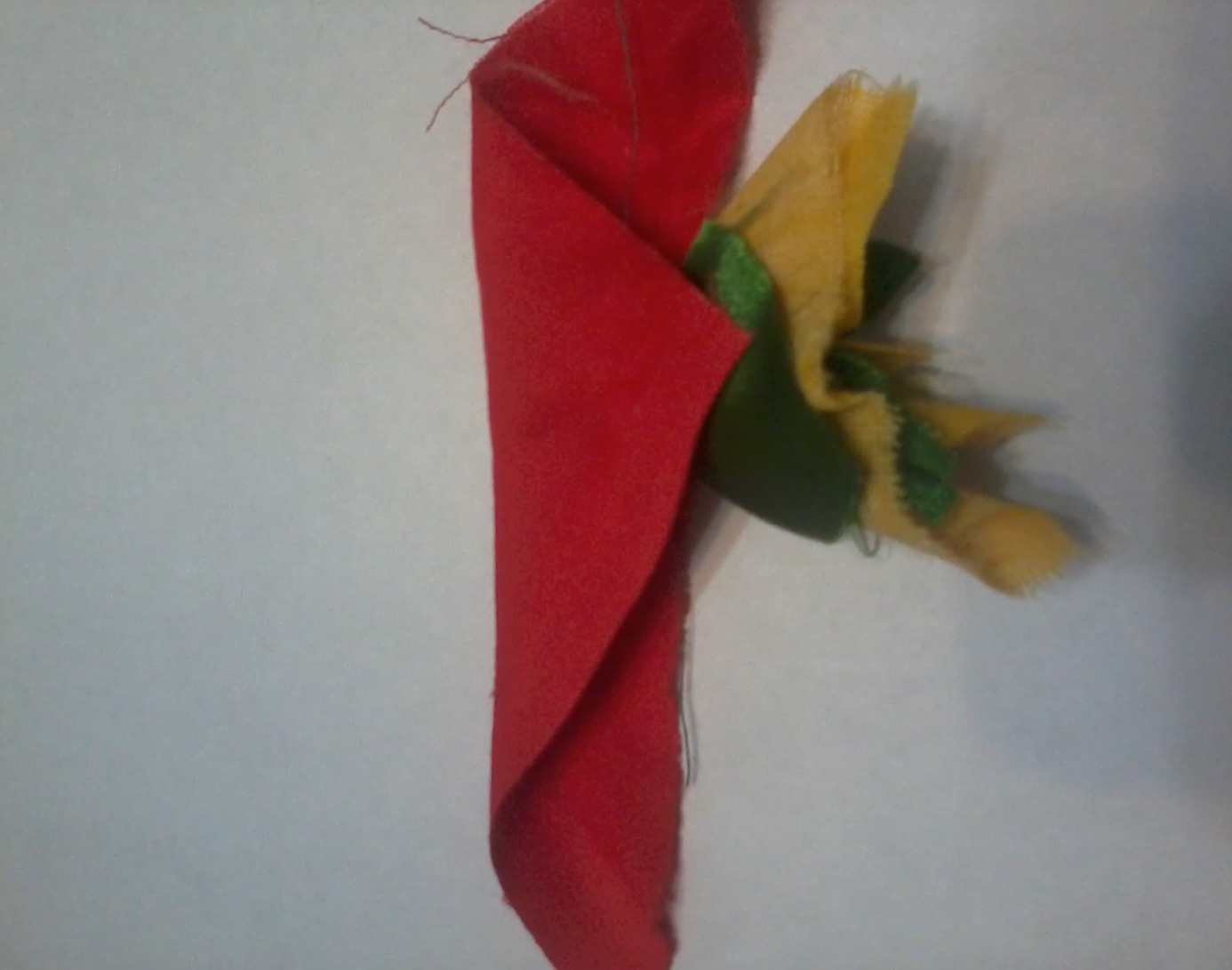 Двумя  другими вершинами(концами)треугольника завязываем  платок  вокруг шеи.
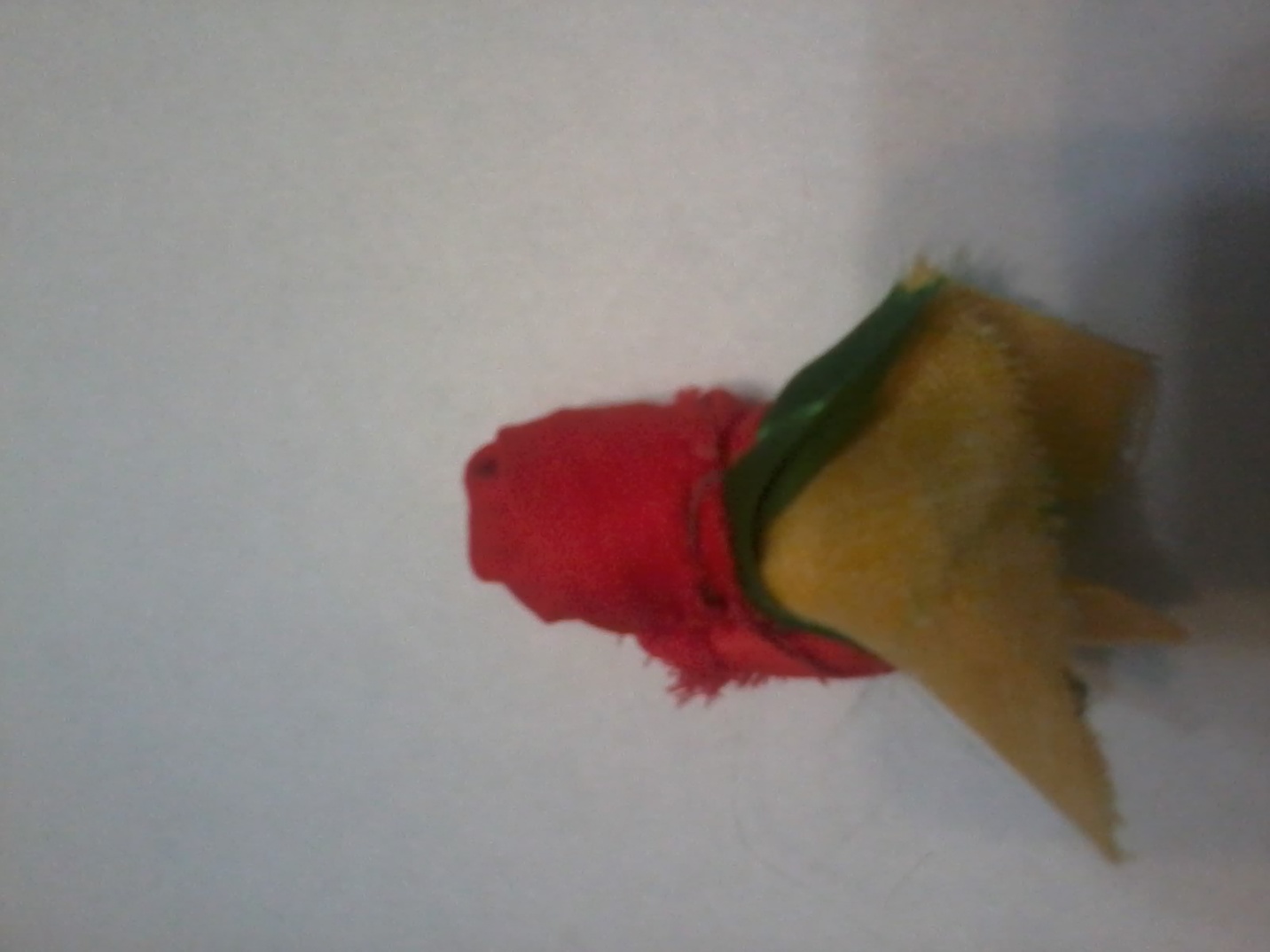 Бусинки  нанизываем  на нитки и фиксируем узелками.   Бусы  могут быть и украшением куклы –ягодки или же росинками.
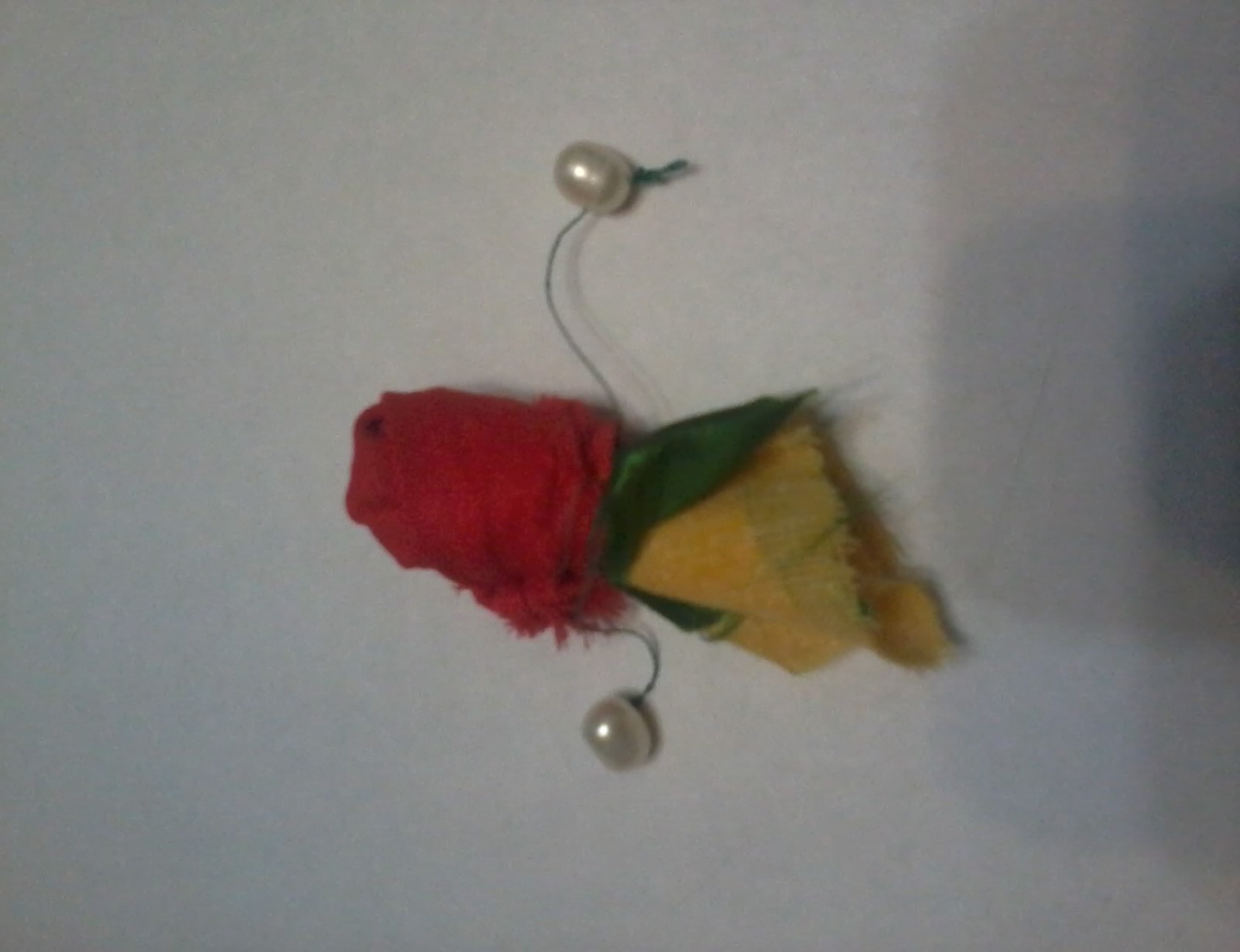 Расправляем юбочки куклы и сажаем. Кукла –ягодка Клюквинка (Пансэмэли) готова.
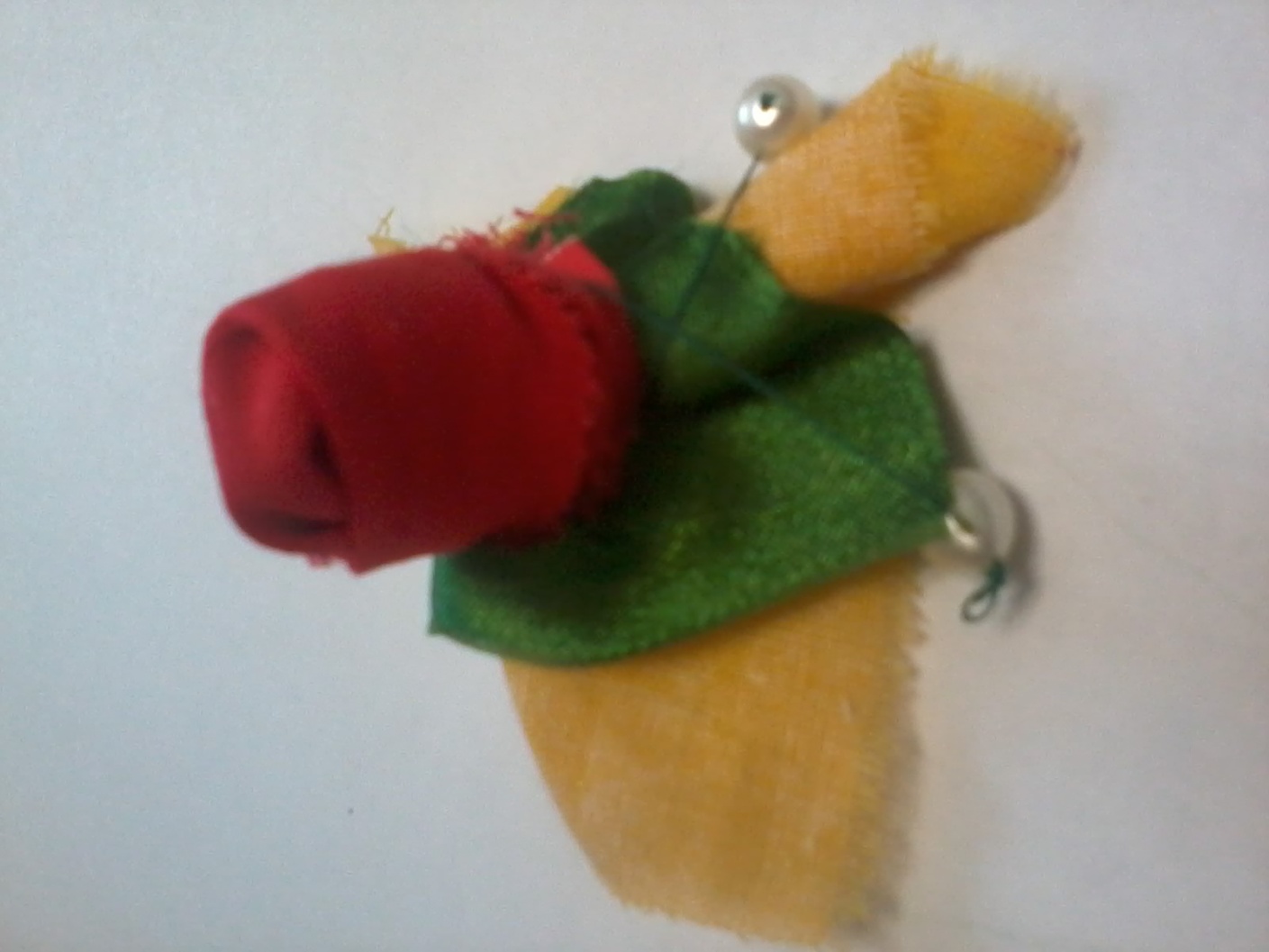 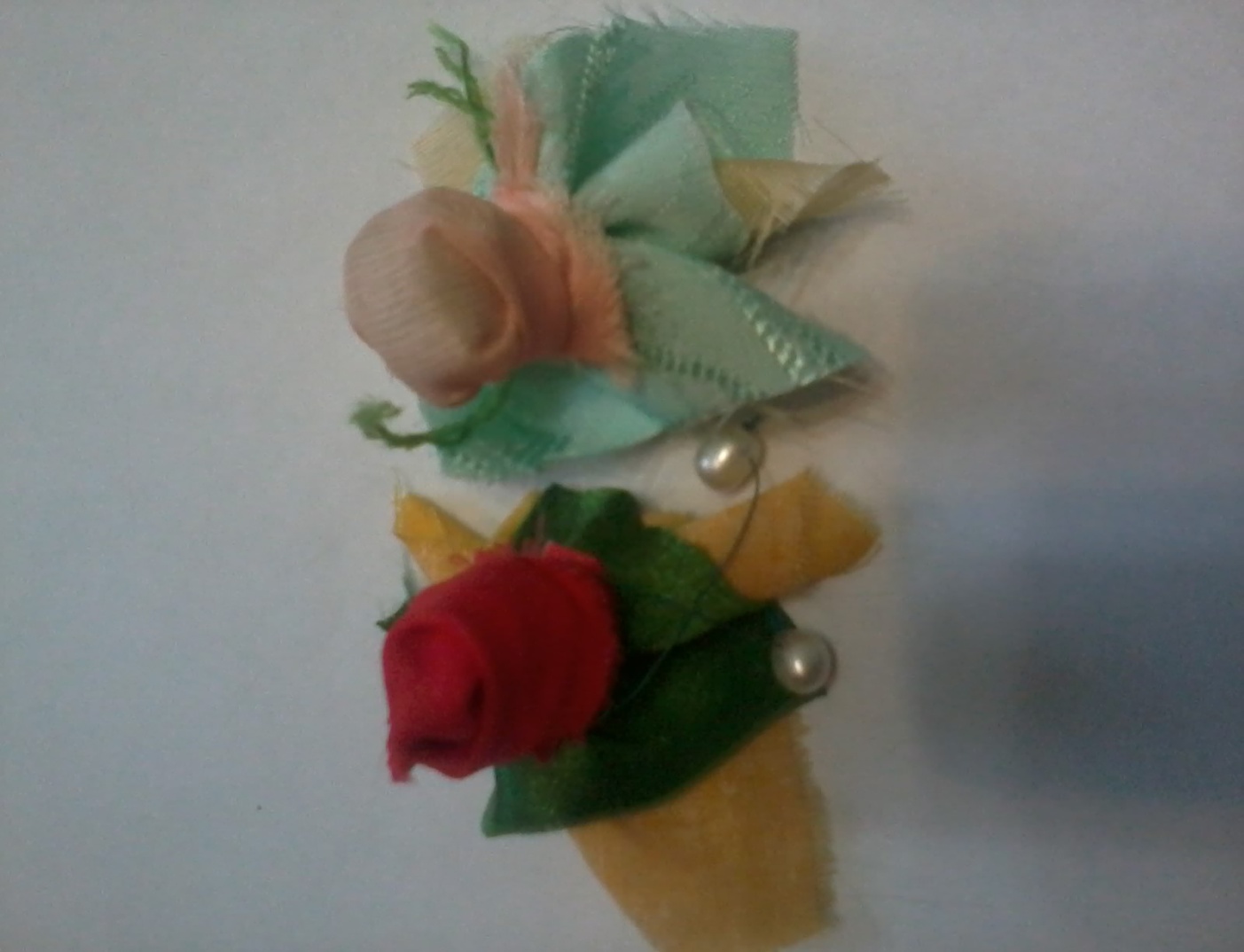 Если завязываем кукле платок другого цвета, например, персикового, то  получаем куклу –Морошку, из фиолетового –куклу –Чернику  т.д.
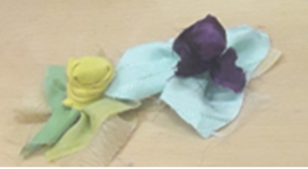